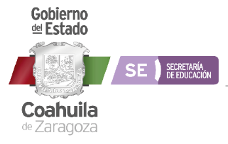 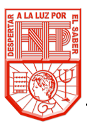 BASES  FILOSÓFICAS,  LEGALES Y  ORGANIZATIVAS  DEL SISTEMA  EDUCATIVO  MEXICANO
PRIMER SEMESTRE
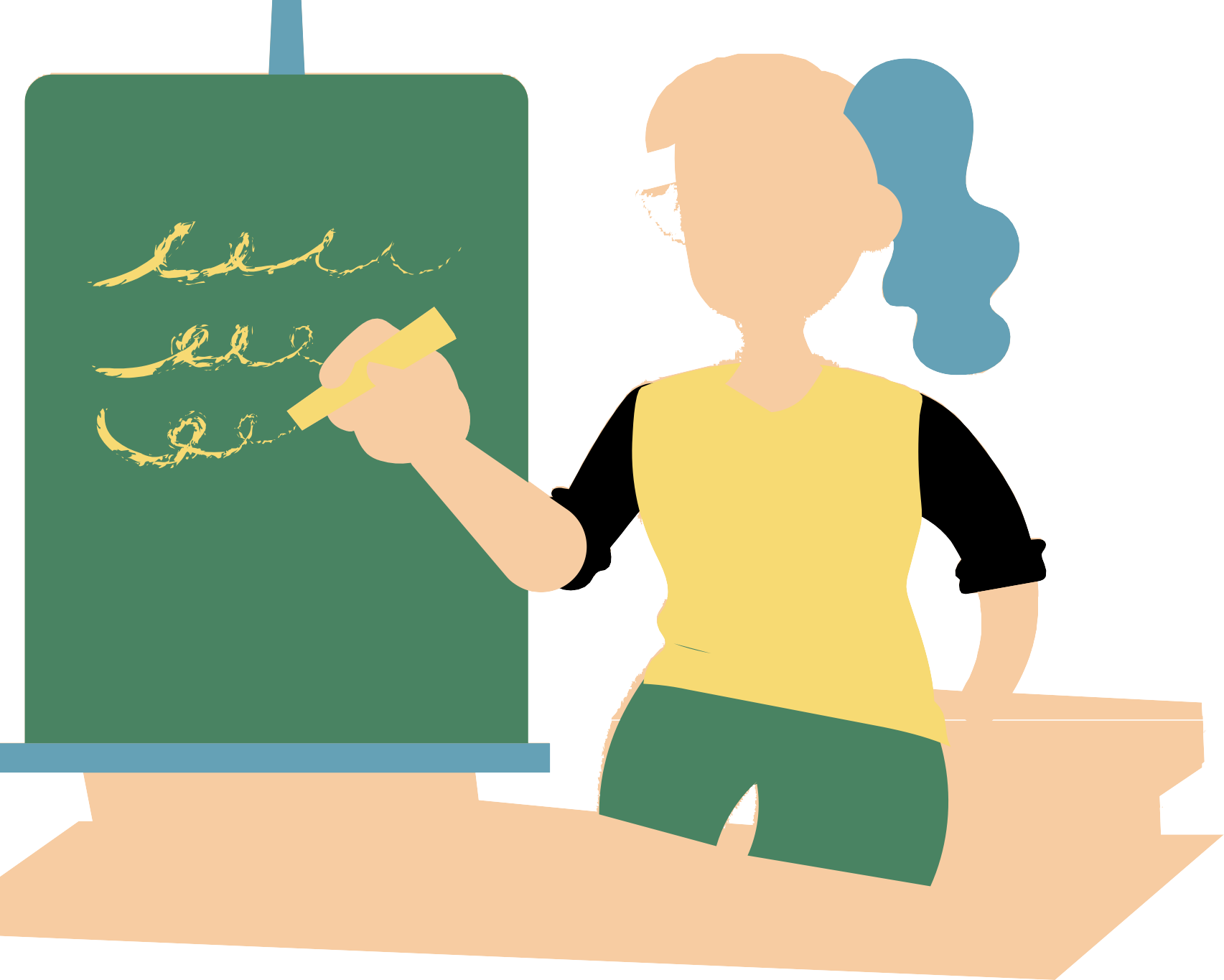 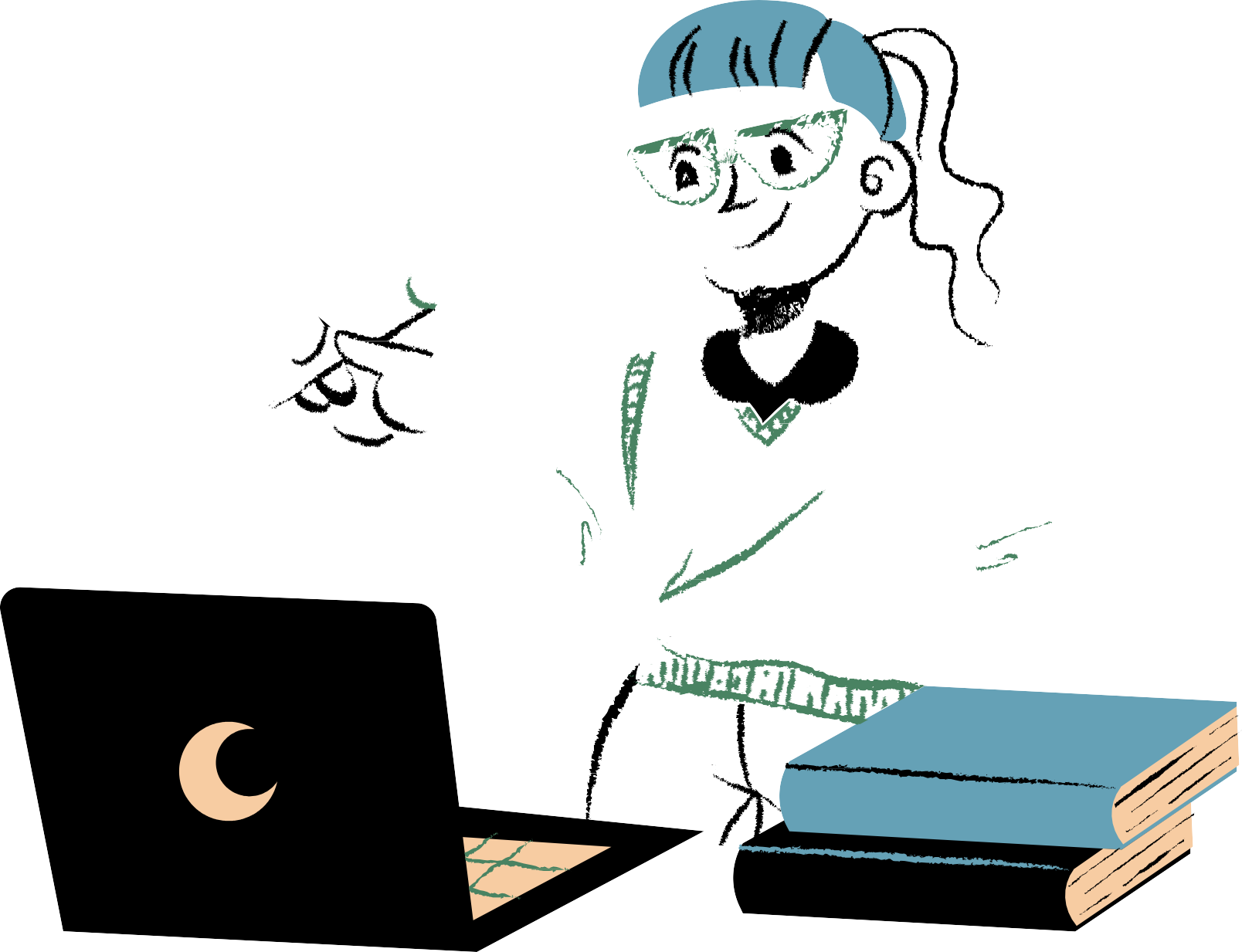 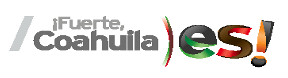 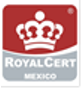 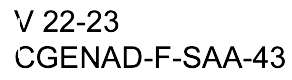 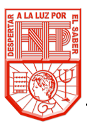 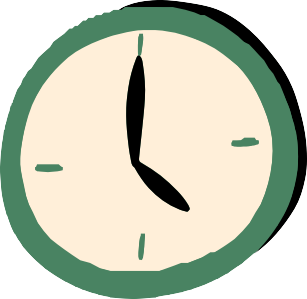 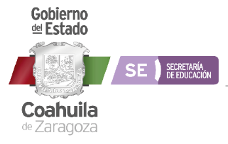 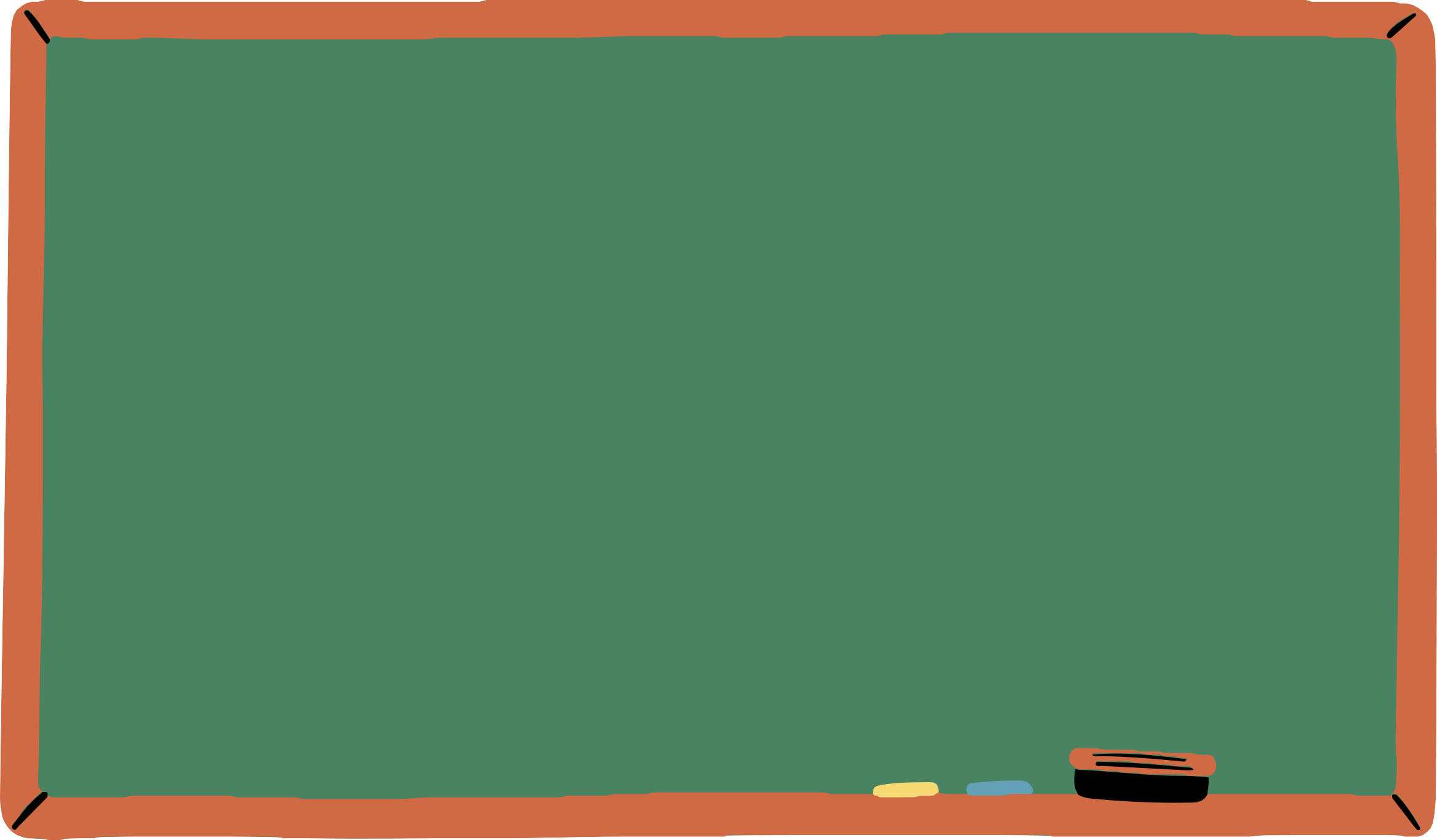 PROFRA. DIANA  ELIZABETH CERDA  OROCIO

diana_elio@Hotmail.com
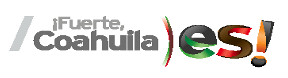 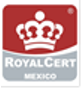 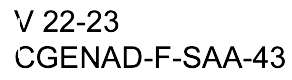 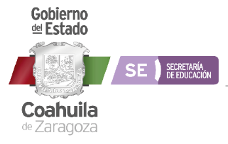 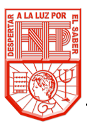 TRAYECTO FORMATIVO:
FUNDAMENTOS DE LA EDUCACIÓN
CARÁCTER DEL CURSO:
CURRÍCULO NACIONAL BASE
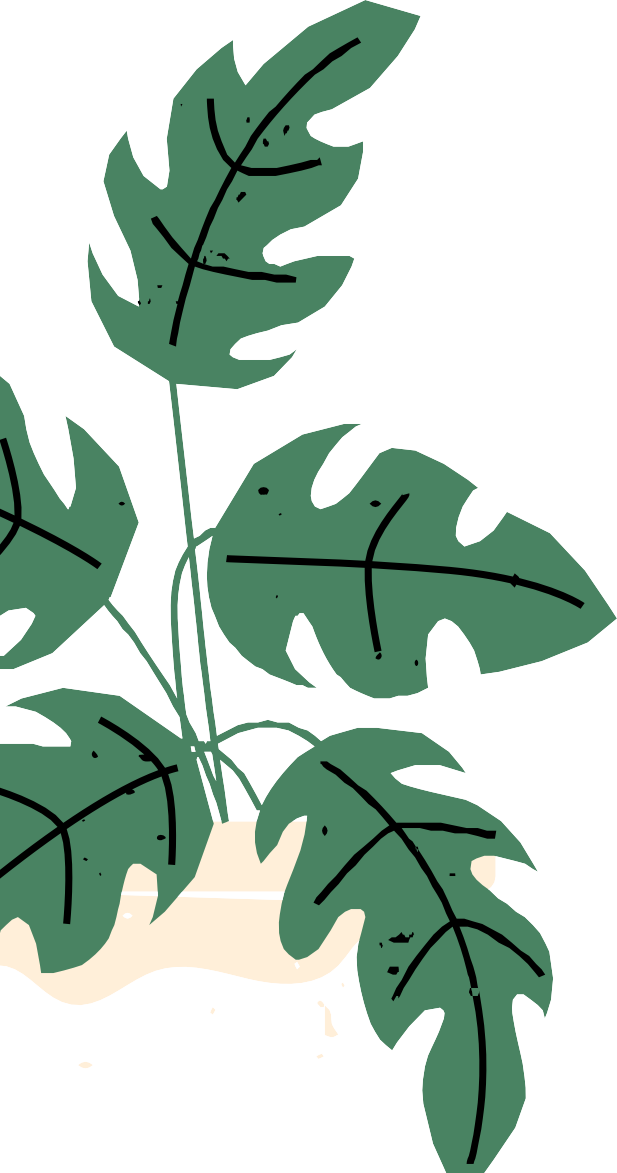 HORAS: 4
CRÉDITOS: 4.5
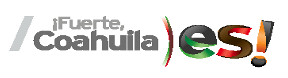 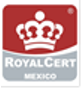 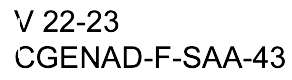 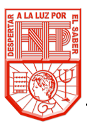 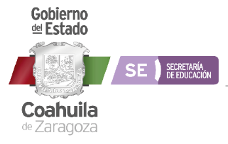 PROPÓSITO
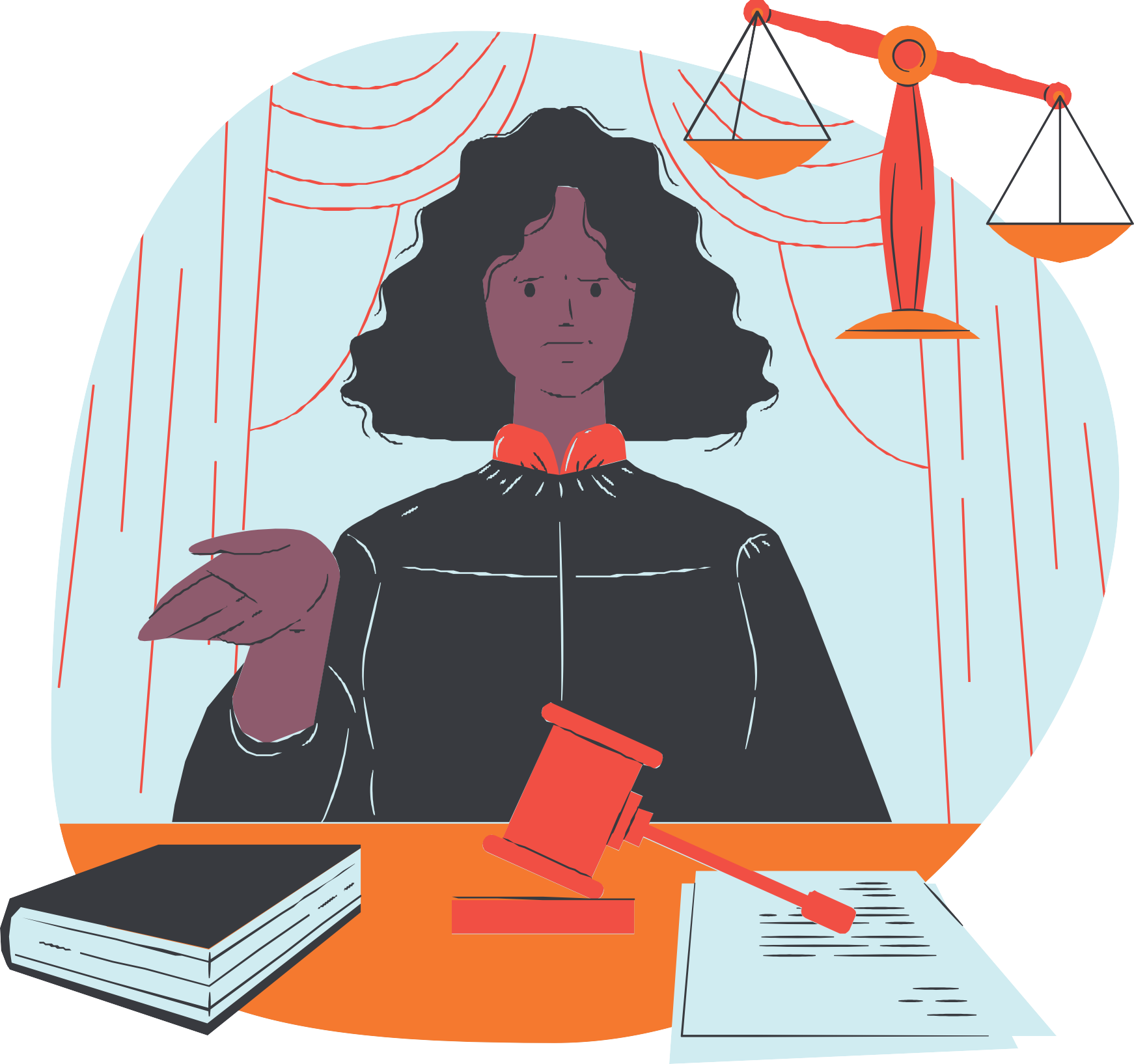 Que los estudiantes normalistas  analicen y expliquen los principios y  fundamentos legales, filosóficos y  organizativos que garantizan el  derecho a la Educación en México  desde una perspectiva  interseccional, con el objeto de que  tomen una postura personal y  puedan aplicarlo desde una mirada  crítica.
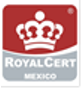 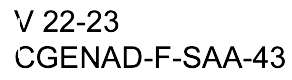 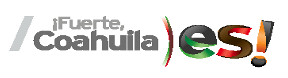 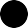 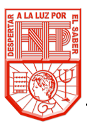 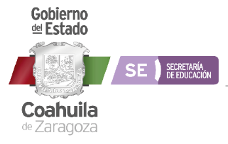 CURSOS SUBSECUENTES
El sujeto y su formación profesional  docente. Contribuye en el fortalecimiento de  los ámbitos personal y profesional del  estudiante que le permite comprender los  retos, desafíos y problemas que implica el  ejercicio de su futuro desempeño profesional  para implementar acciones de justiciabilidad  basados en relaciones de equidad educativa,  la igualdad sustantiva y la interculturalidad  crítica.
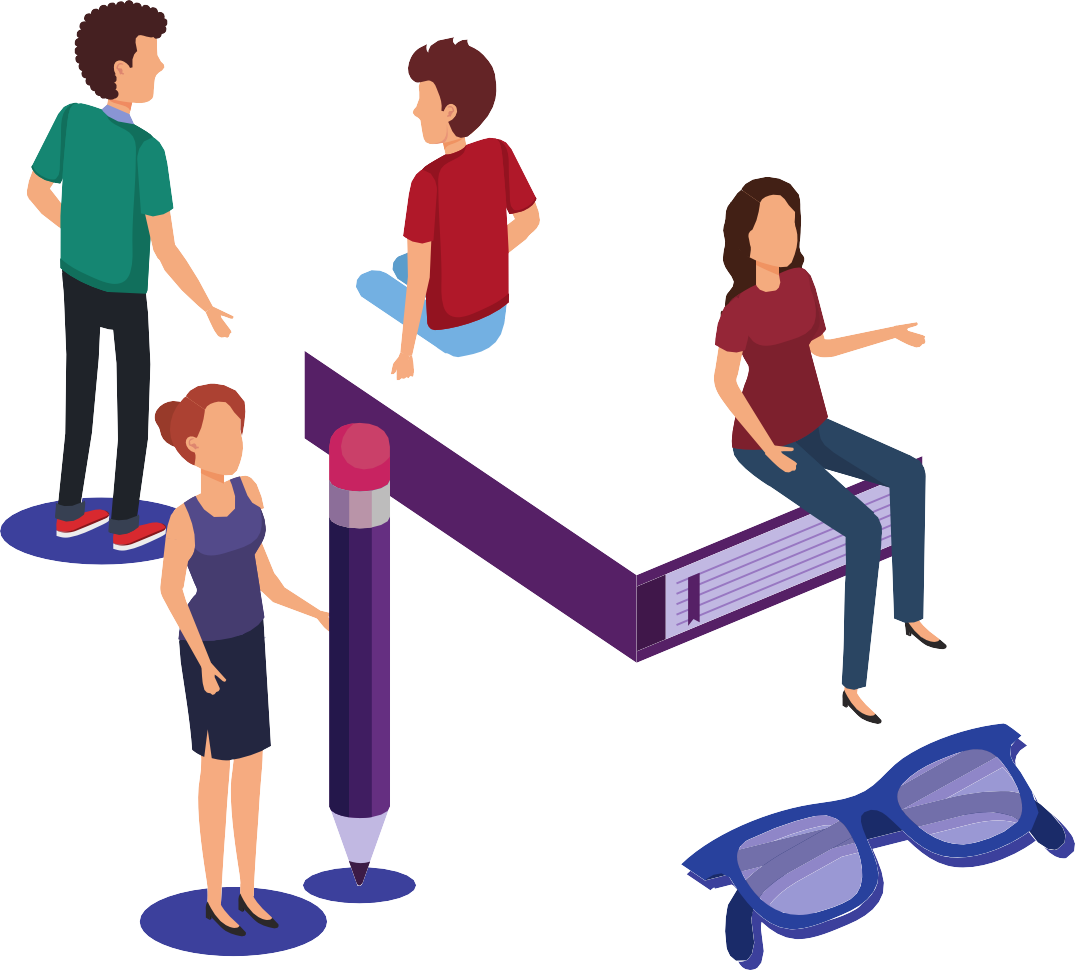 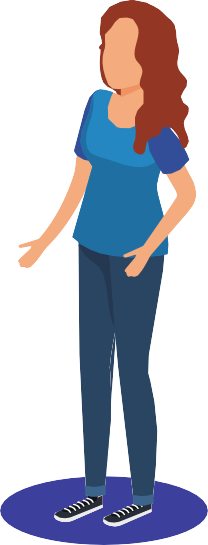 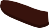 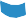 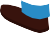 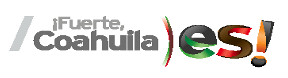 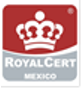 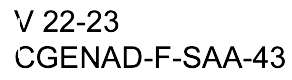 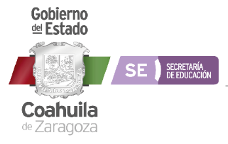 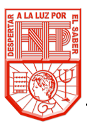 CURSOS SUBSECUENTES
Filosofía y sociología de la educación. se fortalece  el desarrollo del pensamiento crítico y se contribuye  al desarrollo de la capacidad de agencia, mediante la  argumentación, desde una visión del pensamiento  latinoamericano, de las consecuencias de la  globalización en el ámbito nacional e internacional,  las cuales, han profundizado las desigualdades en la  economía, la política y la educación, debido a las  situaciones de emergencia.
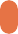 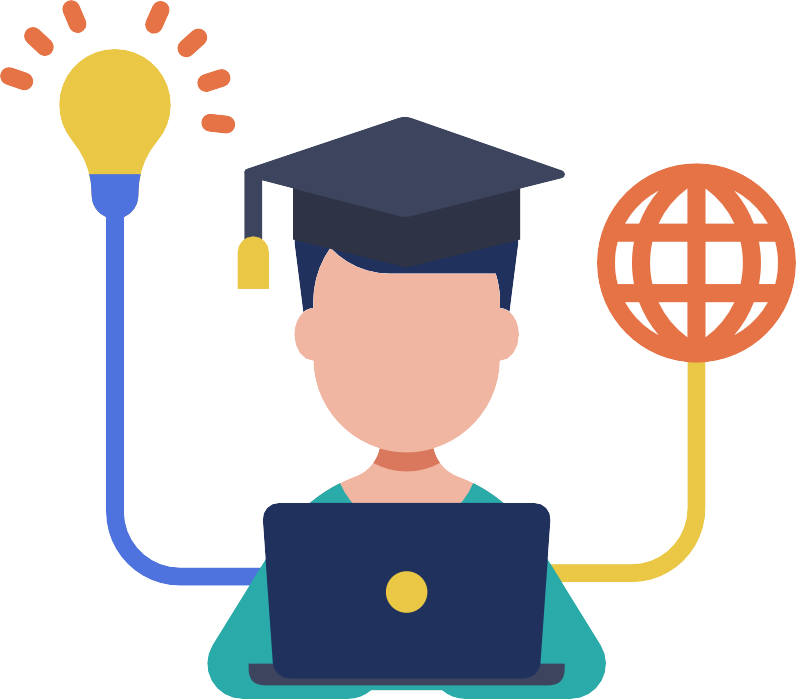 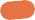 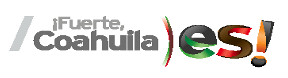 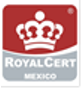 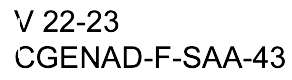 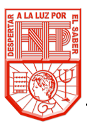 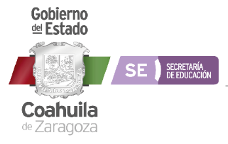 DESCRIPCIÓN DEL CURSO
Coadyuva a desarrollar la capacidad en cada estudiante, al considerar los  postulados básicos derivados de los instrumentos y mecanismos  internacionales que regulan el derecho a la educación, que han sido  establecidos en la Constitución Política de los Estados Unidos Mexicanos, en la  Ley General de Educación, en las respectivas leyes estatales y ordenamientos  aplicables para el respeto y protección de los derechos humanos en México;  que deben estudiarse, a partir de considerar las implicaciones para su  aplicación en cada contexto de práctica profesional, y no como fórmulas  retóricas, sino que es necesario reconocerlas como ideologías surgidas de la  evolución social y política del pueblo mexicano y que, como tales, expresan  aspiraciones y valores colectivos de gran arraigo en la sociedad y dan  coherencia al conjunto de acciones educativas en nuestro país.
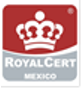 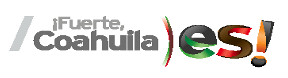 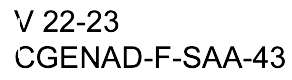 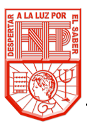 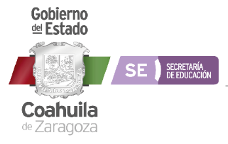 Profundizar en el conocimiento crítico de cada uno de los principios  éticos y filosóficos que orientan al sistema educativo mexicano,  mediante el estudio analítico del discurso, considerando el contexto  de su aplicabilidad, permitirá develar las orientaciones ideológicas  que subyacen a la concepción de hombres y mujeres que se desea  formar en la educación mexicana, tanto en el discurso jurídico, como  en su traducción en los planes de desarrollo nacional y sectorial.
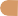 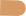 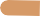 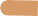 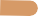 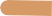 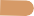 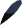 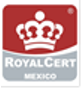 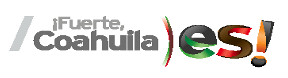 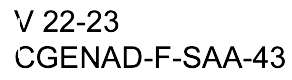 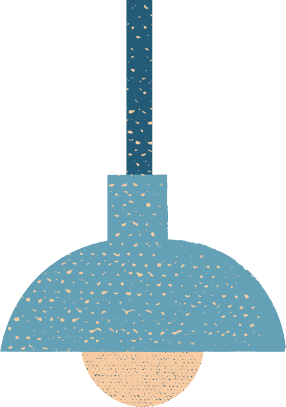 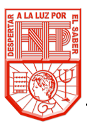 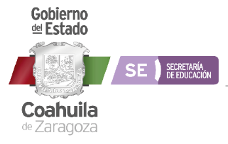 COMPETENCIAS DEL PERFIL  DE EGRESO
Garantiza en su trabajo docente, el derecho a la educación de las niñas y los  niños en edad preescolar; en particular, asume y promueve el carácter nacional,  democrático, gratuito y laico de la educación pública, para transformar la  realidad a través de una educación integral en la escuela.

Contribuye a construir de manera colectiva una cultura escolar centrada en  el reconocimiento de la diversidad cultural, la equidad educativa, la inclusión, la  igualdad sustantiva, el respeto de los derechos humanos, la interculturalidad  crítica y la excelencia, para contrarrestar prácticas que producen  estereotipos, prejuicios y distinciones.
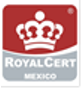 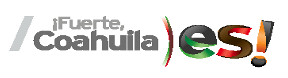 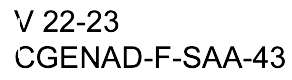 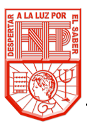 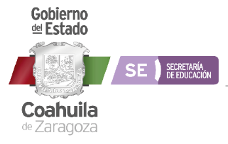 Asume la profesión docente como un proyecto de vida desde una visión
democrática, justa y participativa. Se compromete a estar a la  vanguardia en su formación continua, de acuerdo con los cambios que  surjan en la sociedad.

Comprende la diversidad que existe en su grupo, asociada a las individualidades  familiares, sociales, lingüísticas y de género, para utilizarla como oportunidad de  aprendizaje, fomentando en la población de preescolar, su reconocimiento y  aprecio a través del diálogo y el intercambio intercultural, sobre la base de la  igualdad sustantiva, la equidad social y educativa, y el respeto mutuo a las  diferencias.
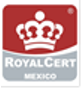 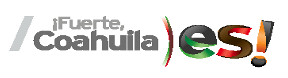 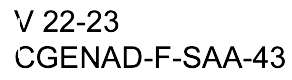 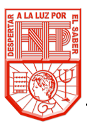 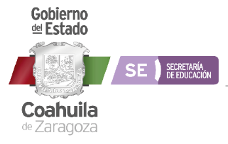 técnicas  investigación	educativa,	con	enfoque
e	instrumentos  de		género,
de	la  equidad,
Aplica	recursos	metodológicos,
interseccionalidad e interculturalidad crítica para obtener información  del grupo de preescolar, los espacios educativos, las familias y la  comunidad; y la utiliza como insumo en su intervención docente situada.
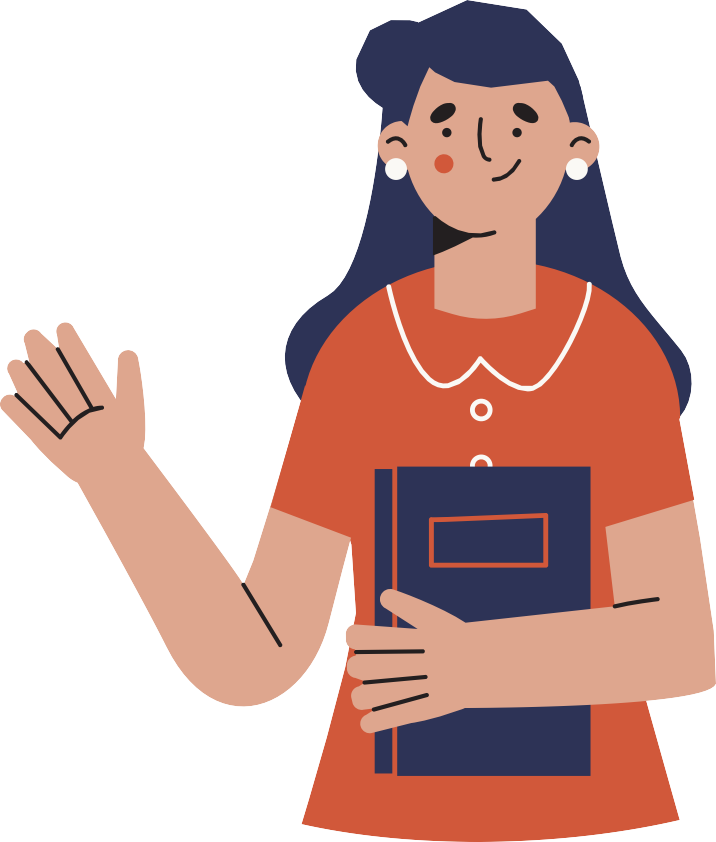 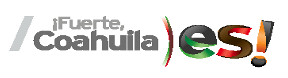 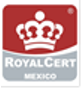 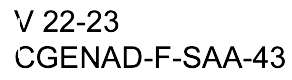 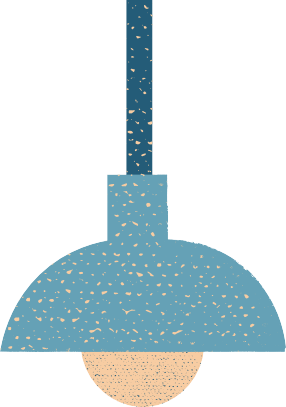 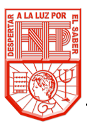 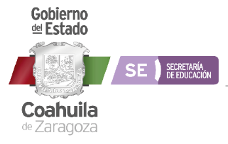 COMPETENCIAS DEL CURSO
Conoce el marco normativo y  organizativo del Sistema Educativo  Mexicano, asume sus principios  filosóficos, éticos, legales y  normativos, identifica sus  orientaciones pedagógicas, domina  enfoques y contenidos de los planes y  programas de estudio y es crítico y  propositivo en su aplicación.
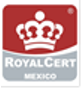 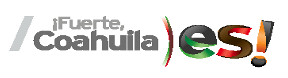 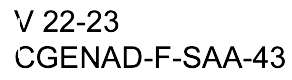 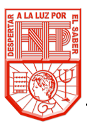 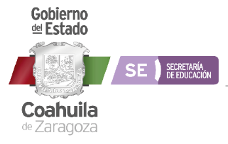 Desarrolla el pensamiento reflexivo,  crítico, creativo y sistémico y actúa desde  el respeto, la cooperación, la solidaridad, la  inclusión y la preocupación por el bien  común; establece relaciones desde un  lugar de responsabilidad y colaboración  para hacer lo común, promueve en sus  relaciones la equidad de género y una  interculturalidad crítica de diálogo, de  reconocimiento de la diversidad y la  diferencia.
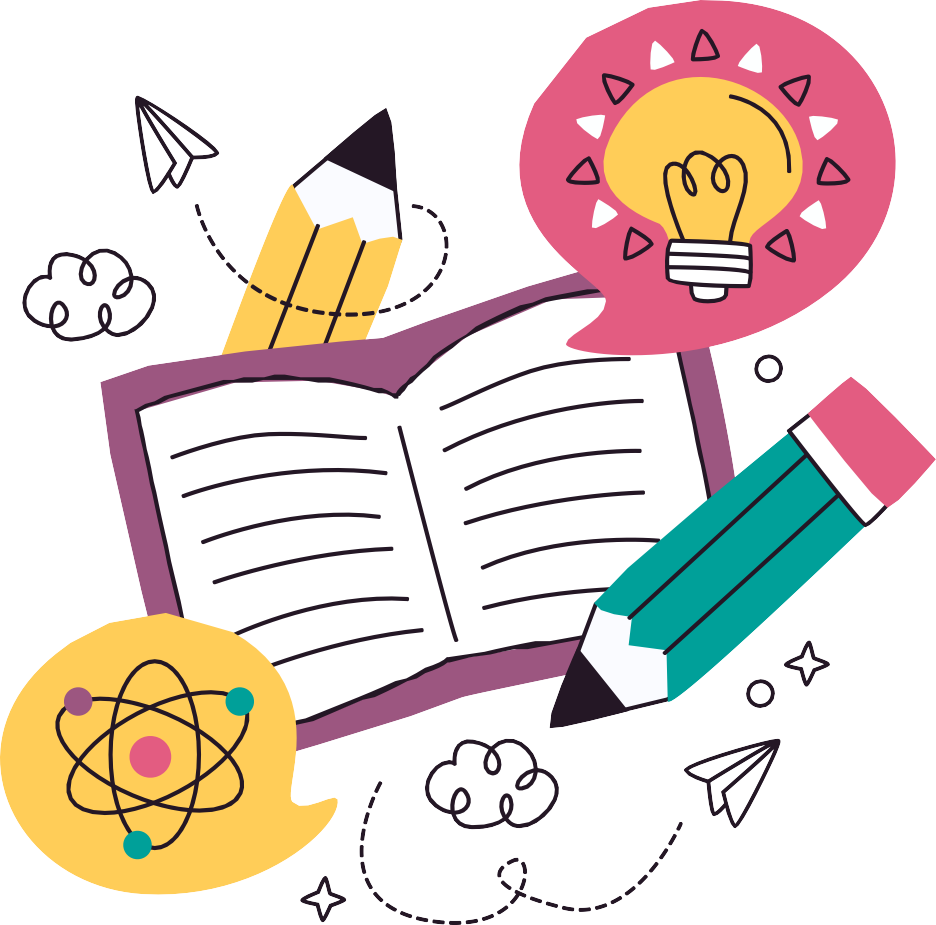 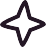 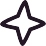 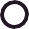 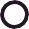 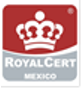 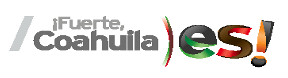 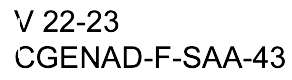 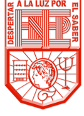 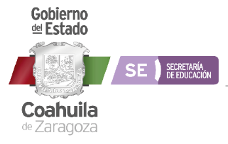 PROGRAMA DEL CURSO
UNIDAD I. MIRADAS PARA EL ANÁLISIS CRÍTICO DE LA EDUCACIÓN
COMO DERECHO HUMANO EN MÉXICO: LEYES Y NORMAS  VIGENTES.
1-. Escuelas de pensamiento de los derechos humanos vs definidos como: sistema  normativo, movimiento, filosofía y cuerpo teórico

2-. Interseccionalidad herramienta para el análisis del texto jurídico del derecho a la  educación.
      * Marco jurídico nacional del derecho a la educación en México.
 
    3-. El derecho a la educación de los pueblos originarios en México.

    4-. Marco jurídico estatal del derecho a la educación en México
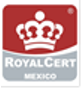 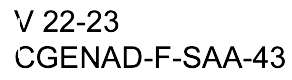 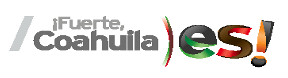 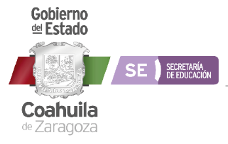 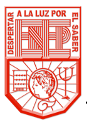 UNIDAD II. BASES FILOSÓFICAS DEL SISTEMA EDUCATIVO  MEXICANO: IMPLICACIONES PARA EL DERECHO A LA EDUCACIÓN
1-. Origen, estructura y elementos que constituyen el sistema educativo mexicano.
2-. La educación como medio para desarrollar capacidades humanas.
3-. Aporías de la laicidad y pluriculturismo en la educación en México.
4-. El carácter nacional y la obligatoriedad de la educación.

5-. El concepto de democracia. Artículo tercero Constitucional y Ley General de Educación

6-. La educación y los valores de convivencia humana.

7-. El federalismo educativo en la ley estatal correspondiente
8-. El humanismo, base filosófica que fundamenta los procesos del Sistema Educativo Nacional actual.
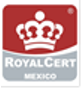 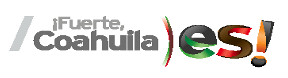 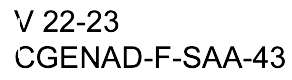 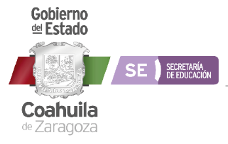 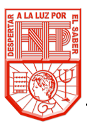 UNIDAD III. MARCO ORGANIZATIVO DE LOS CENTROS  ESCOLARES Y NO ESCOLARES DE LA EDUCACIÓN PREESCOLAR.
1-. Indicadores del derecho a la educación.

2-. Justiciabilidad y Exigibilidad del derecho a la educación preescolar.

3-. Elementos de la justiciabilidad educativa en la organización y  funcionamiento de la educación preescolar.

4-. Los consejos técnicos escolares en educación básica

5-.Desafios de las prácticas docentes en educación preescolar de grupos  multigrado y multinivel de acuerdo a los indicadores de la unesco
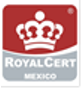 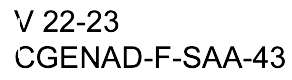 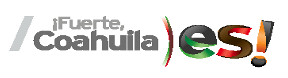 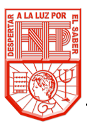 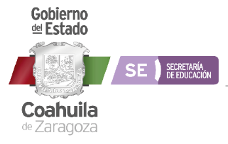 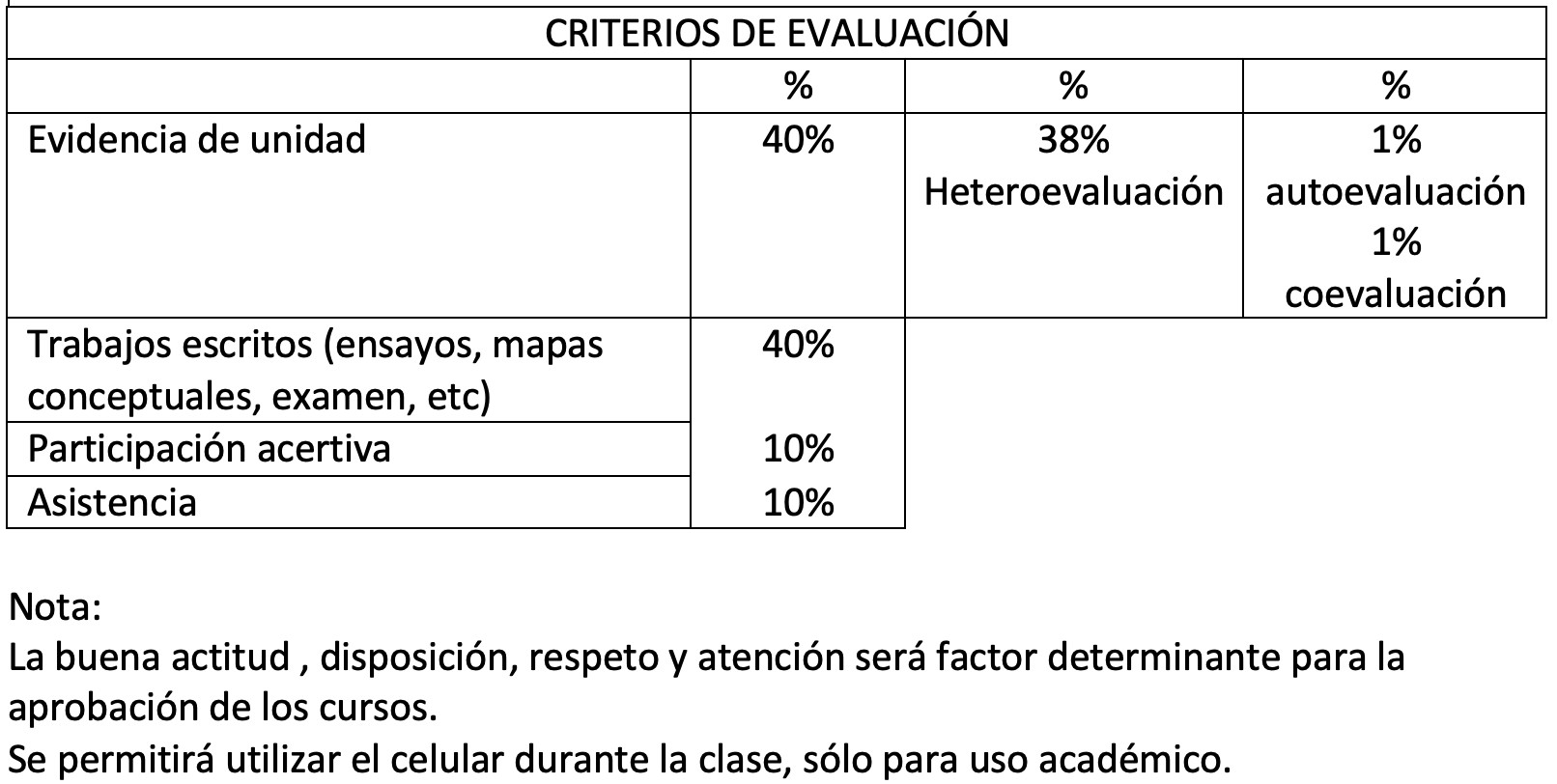 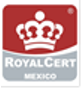 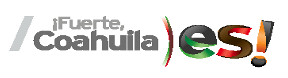 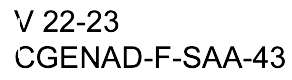 REGLAMENTO
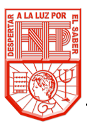 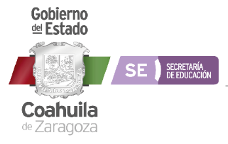 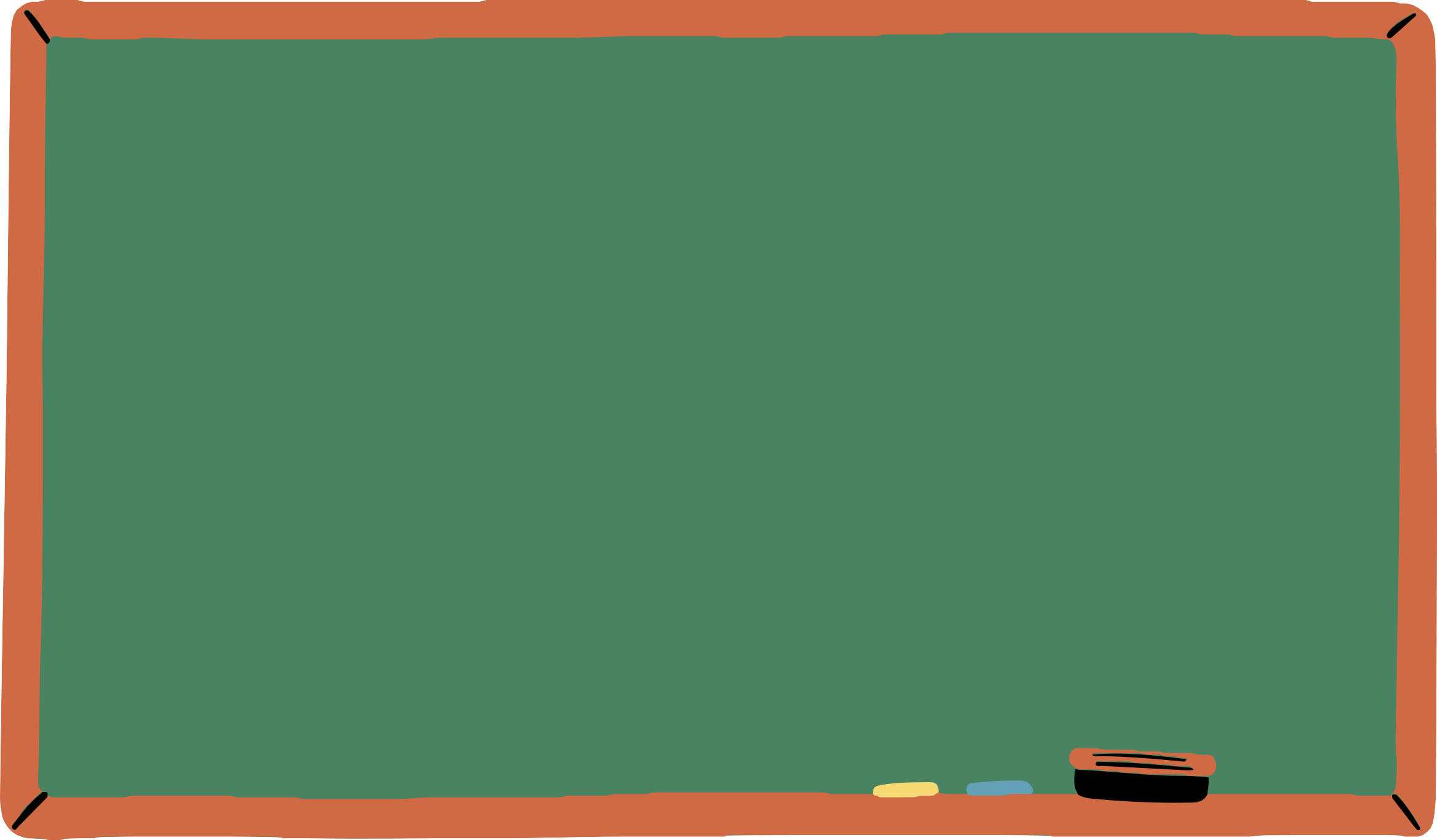 Tener los materiales necesarios de la clase  (programas, reportes de lectura, consultas, etc.) 
Trabajos duplicados se calificarán con cero.
Tareas y trabajos se recogerán en tiempo y forma
No se aceptarán trabajos fuera de día y hora establecido para la entrega.
La asistencia será indispensable para la aprobación del curso deberá tener el 85% como mínimo para aprobar
Ser respetuoso y puntual en las clases.
Participar en clase 
Durante la clase no se permite ingerir ningún tipo de bebidas solo agua 
Uso adecuado del celular solo cuando sea necesario y la maestra lo indique 
Pedir permisos para salir del salón de clase 
Revisar constantemente la plataforma ENEP digital ya que se encargarán tareas por este medio
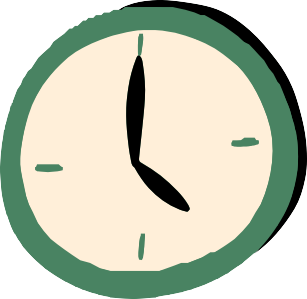 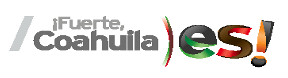 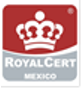 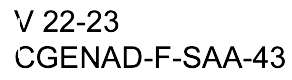